NOMBRE DE LA PRESENTACIÓN:

NOMBRE DEL AUTOR:



UNIVERSIDAD/EMPRESA:
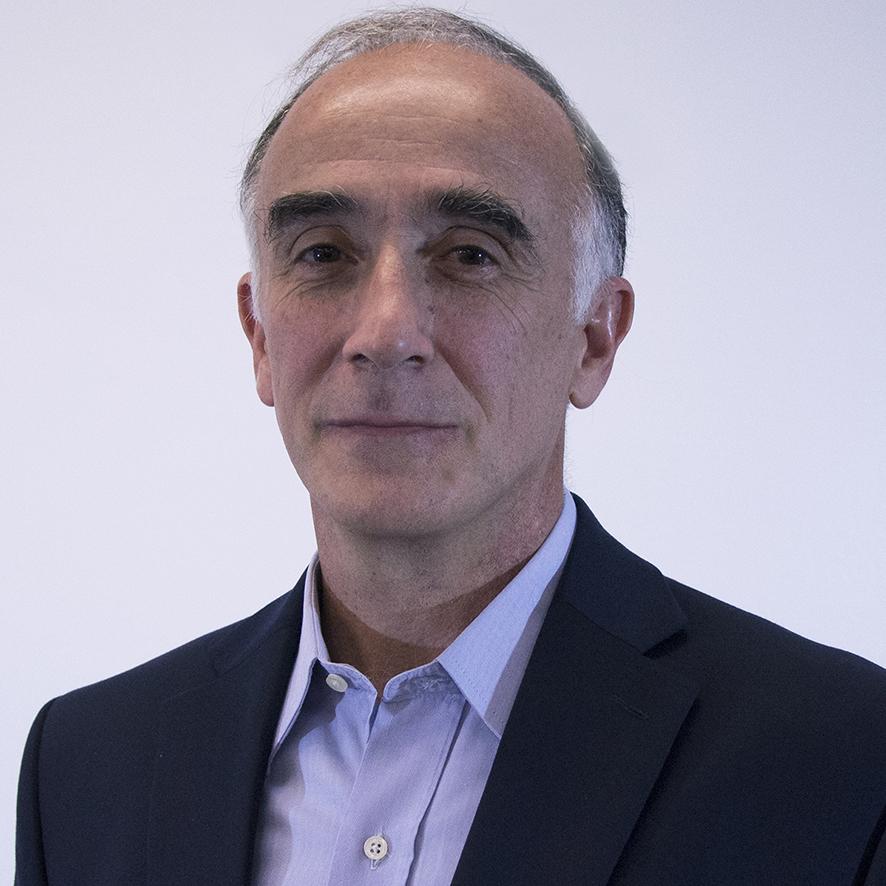 Biodata (Ejemplo)
Es Magíster en Administración de Negocios (MBA) de la Universidad de Baltimore EEUU y doctorando en Administración de la Universidad de Buenos Aires. Se graduó de Licenciado en Administración en la Facultad de Ciencias Económicas de Universidad Nacional de Lomas de Zamora.
Trabaja como docente en la Universidad de Avellaneda, Universidad de Lomas de Zamora y el IPIT del Consejo Profesional de Ciencias Económicas de la Prov. de Buenos Aires.
Es Director del Centro de Estudios de Estrategia de la Facultad de Ciencias Económicas y Director Ejecutivo del Instituto de Modernización del Estado de Universidad de Lomas de Zamora. Se ha desempeñado como Secretario de Relaciones Institucionales, Pro Secretario de Posgrado y Secretario Académico de la Facultad de Ciencias Económicas y Secretario de Desarrollo Institucional de la Facultad de Ciencias Sociales de la Universidad de Lomas de Zamora. 
Cuenta con publicaciones y ponencias en diversos Congresos y Jornadas en el área de la administración tanto en el país como en el exterior y en publicaciones especializadas.
Para más información www.centrodeestudiosdeestrategia.edu.ar
Redes: @danielgonzalez • Linkedin.com/in/daniel-gonzalez
Coloque aquí ↑ su 
Fotografía
‹#›
Desarrollo del tema
Lorem ipsum dolor sit amet, consectetur adipiscing elit. Morbi lacinia sem turpis, quis euismod neque eleifend sed. Interdum et malesuada fames ac ante ipsum primis in faucibus. Fusce magna sem, mollis elementum ante eu, tristique tristique neque. Etiam sagittis arcu diam, in sollicitudin sapien accumsan vel. Fusce vehicula faucibus elementum. Quisque semper ante pretium tempor pulvinar. Donec sit amet varius diam, ac interdum tellus. Donec posuere augue nunc, eu bibendum dui ullamcorper quis. Nulla tincidunt, mauris at vehicula viverra, felis turpis vehicula risus, ut luctus est mauris quis diam. Nam vitae elit aliquet, semper erat a, viverra sapien. Phasellus varius, mi quis gravida condimentum, risus enim fermentum tellus, eget euismod est nulla in est. Maecenas porta rhoncus mauris, sed malesuada nisl rutrum sit amet. Quisque molestie magna ac elit ultrices, et convallis justo lobortis.
‹#›
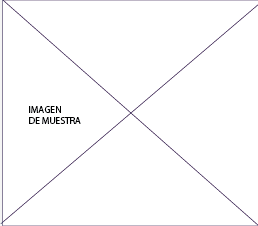 ‹#›
Nulla tincidunt, mauris at vehicula viverra, felis turpis vehicula risus, ut luctus est mauris quis diam. Nam vitae elit aliquet, semper erat a, viverra sapien. Phasellus varius, mi quis gravida condimentum, risus enim fermentum tellus, eget euismod est nulla in est. Maecenas porta rhoncus mauris, sed malesuada nisl rutrum sit amet. Quisque molestie magna ac elit ultrices, et convallis justo lobortis.
Fusce magna sem, mollis elementum ante eu, tristique tristique neque
Lorem ipsum dolor sit amet, consectetur adipiscing elit. Morbi lacinia sem turpis, quis euismod neque eleifend sed. Interdum et malesuada fames ac ante ipsum primis in faucibus. Fusce magna sem, mollis elementum ante eu, tristique tristique neque. Etiam sagittis arcu diam, in sollicitudin sapien accumsan vel. Fusce vehicula faucibus elementum. Quisque semper ante pretium tempor pulvinar. Donec sit amet varius diam, ac interdum tellus. Donec posuere augue nunc, eu bibendum dui ullamcorper quis.
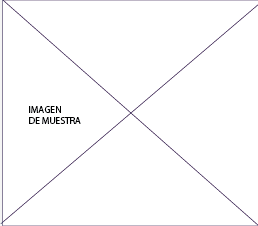 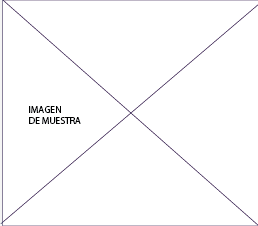 ‹#›
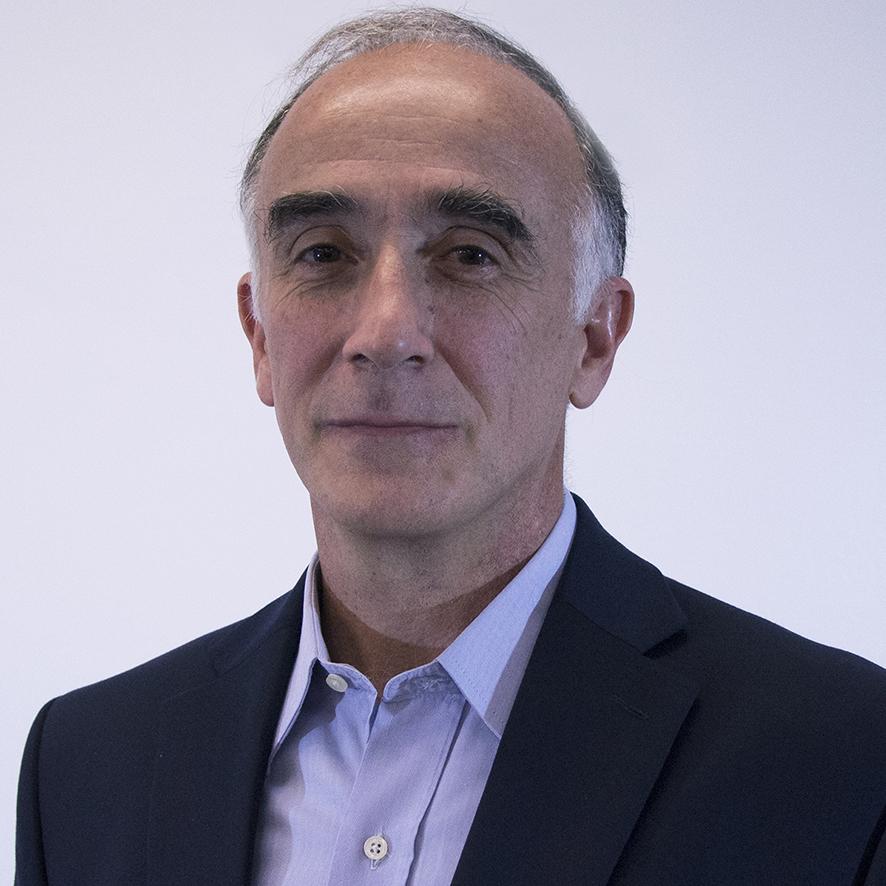 DATOS DE CONTACTO

APELLIDO Y NOMBRE

MAIL
RRSS
‹#›